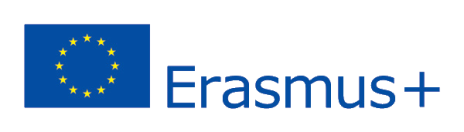 2018-3-HR01-KA205-060151
5. Agroturistické destinácie
Agroturistika
Agroturistika je jedným z najrýchlejšie rastúcich odvetví v ekoturistickom priemysle.
Na tejto forme cestovania nie je nič nové, čo zahŕňa pobyt na farme alebo inom poľnohospodársky orientovanom majetku a možno aj vzorkovanie každodenného životného štýlu ľudí, ktorí tam pestujú plodiny alebo chov dobytka.

Príklady a prípadové štúdie
Toskánsko
Malorka
Filipíny
Brazília